Funciones                       Presentación # 1
Para estudiar el concepto de función primero tomemos como referencia el siguiente 
Ejemplo
Estamos en una sala totalmente oscura y encendemos un bombillo, cuyos rayos de luz impactan un vidrio con objetos impresos sobre él.  Cada objeto proyecta su imagen sobre la pantalla   y obviamente cada uno proyectara en ella una y sola una imagen.
Ejemplo Ilustrado
Definición de función
Dados dos conjuntos A y B, llamamos función a la correspondencia de A en B en la cual todos los elementos de A tienen a lo sumo una imagen en B, es decir una imagen o ninguna.
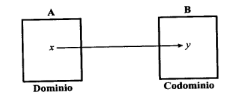 Dominio
Al conjunto A le llamamos Dominio y a los elementos que viven en el dominio  se les llama pre imágenes y se representan con la letra X.  La X es la variable independiente.
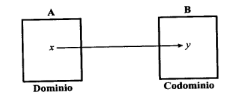 Codominio
Al conjunto B le llamamos Codominio y a los elementos que viven en el codominio  se les llama imágenes y se representan con la letra y. La Y es la variable dependiente de X.   Donde y = f(X)
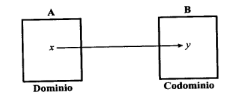 Notación interpretación
Pares ordenados
Los elementos de una función se representan por medio de pares ordenados, donde la primera cantidad pertenece al dominio y la segunda al codominio.
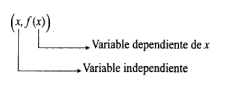 Ejemplos de pares ordenados
(3 , 7)      ← par ordenado   

 Observe que 3 es la variable independiente también llamada pre imagen.

 7 es la variable dependiente también llamada imagen.
Gráfico de una función
Sea f una función, el grafico de f lo denotamos Gf   y se define, como el conjunto de pares ordenados.
Gráfico de una función
Representación de funciones
Graficas
Tablas
Ejemplo de grafica cotidiana
Ejemplo de tabla
Esta tabla corresponden al número aproximado de bacterias, en miles, de una colonia a lo largo del tiempo medido en horas. La variable independiente es el tiempo medido en horas y la dependiente el número de bacterias en miles.
Plano cartesiano
Las graficas se elaboran en una plano que recibe el nombre de plano cartesiano, este esta formado por un eje x ( también llamado ejes de las abscisas)en posición horizontal y un eje y ( también llamado eje de las ordenadas) en posición vertical .  El punto de intersección de ambos ejes se les llama punto de origen.
Plano cartesiano
Plano cartesiano
Pares ordenados ubicados en el plano
Pares ordenados ubicados en el plano
-5 es la pre imagen de 3
3 es la imagen de -5

6 es la pre imagen de 5
5 es la imagen de 6 

0 es la pre imagen de 0
O es la imagen de 0

4,5 es la pre imagen de -3,5
-3,5 es la imagen de 4,5
Ejemplo.  Represente el punto ( -3 , 5) en un sistema coordenado rectangular
Interpretación de imágenes y pre imágenes
En los siguientes ejemplos usted va a entender claramente cómo localizar la imagen y la pre imagen que determina un punto de la gráfica de una función.
Ejemplo.  De acuerdo con la información dada en la gráfica de la función f , tenemos que:
4 es la preimagen de 2 
-1 es la preimagen -2
0 es la preimagen de -1
2 es la preimagen de 0
-2 es la preimagen de 0
6 es la preimagen de 0
Ejemplo.  De acuerdo con la información dada en la gráfica de la función f , tenemos que:
2 es la imagen de 4
-2 es la imagen de -1
-1 es imagen de 0
0 es imagen de 2
0 es imagen de -2
0 es imagen de 6
Dominio en una grafica
El dominio siempre va a estar presente en el eje x.  Siempre debemos de enfocar nuestra atención solo en el eje x cuando nos pregunten por el dominio de la función.
 
Se lee de izquierda a derecha
Ámbito o rango en una grafica
Todos los puntos proyectados sobre el eje y  constituyen el ámbito de la función.

Se lee de abajo hacia arriba
Dominio y ámbito
Dominio   [ -12  ,   6  ]
Ámbito  [-6 ,   8  ]
Dominio y ámbito
Dominio   [ -1 ,   4  ]
Ámbito    [ -2 ,  3 ]
Dominio y ámbito
Dominio [ 0 ,   4  ]
Ámbito  [-2 ,   3  ]
Dominio y ámbito
Dominio ]-5 ,  +∞ [  - {2}
Ámbito  ]-3 , +∞ [   - {4}
Dominio y ámbito
Dominio [ -5 ,  +∞ [
Ámbito  [ -1 , +∞ [
Casos de dominio y ámbito no continuo
Dominio [ -4 ,  0 ] U ] 2 , +∞[
Ámbito  {-1} U[ 0 , 2 ] U ]4 , +∞[
Diagrama satelital
Es una forma de representar una función. 
   Para que sea función debe cumplir con ciertas condiciones.  
Cada pre imagen debe de tener una sola imagen
Una imagen debe de tener al menos  una preimagen. 
En el dominio no puede sobrar elementos.
Ejemplos de funciones
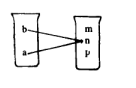 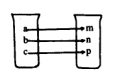 Ejemplos de no funciones
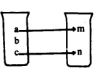